108-1-3-數讀
利用平移、伸縮、對稱、旋轉作圖
1
GGB作圖
平移
伸縮
對稱
旋轉
2
這裡會出現輸入的方程式或函數
工作環境
按下去註冊
帳號，會友
雲端空間可
儲存資料
這裡會出現輸入的方程式或函數圖形
在此輸入方
程式或函數
3
二元一次多項式函數-直線
4
二元一次多項式函數-直線
5
一元二次多項式函數-拋物線
6
一元二次多項式函數-拋物線
7
一元三次多項式函數
8
一元高次多項式函數
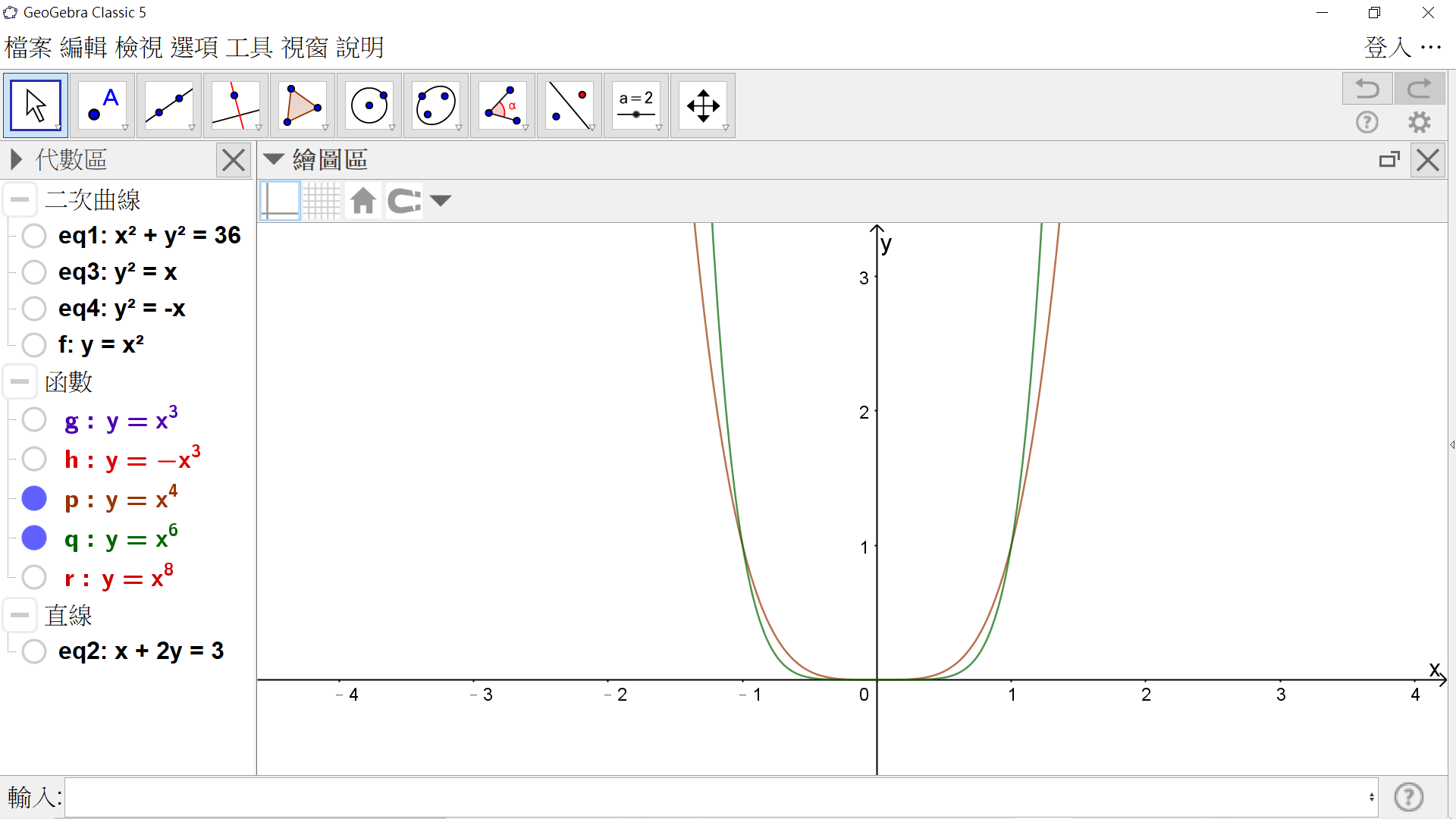 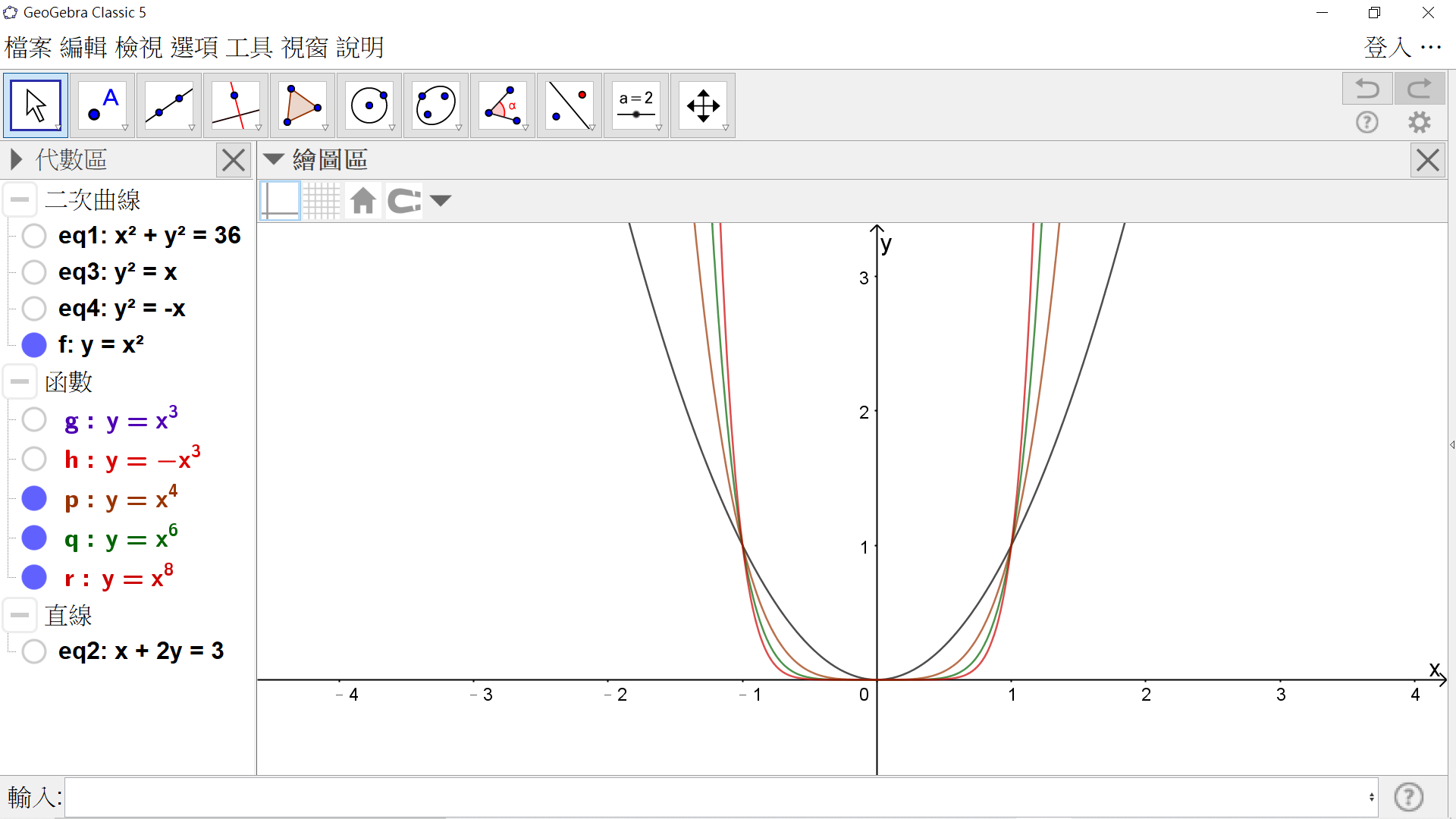 9
二元二次方程式圖形-圓
10
二元二次方程式圖形-橢圓
11
二元二次方程式圖形-雙曲線
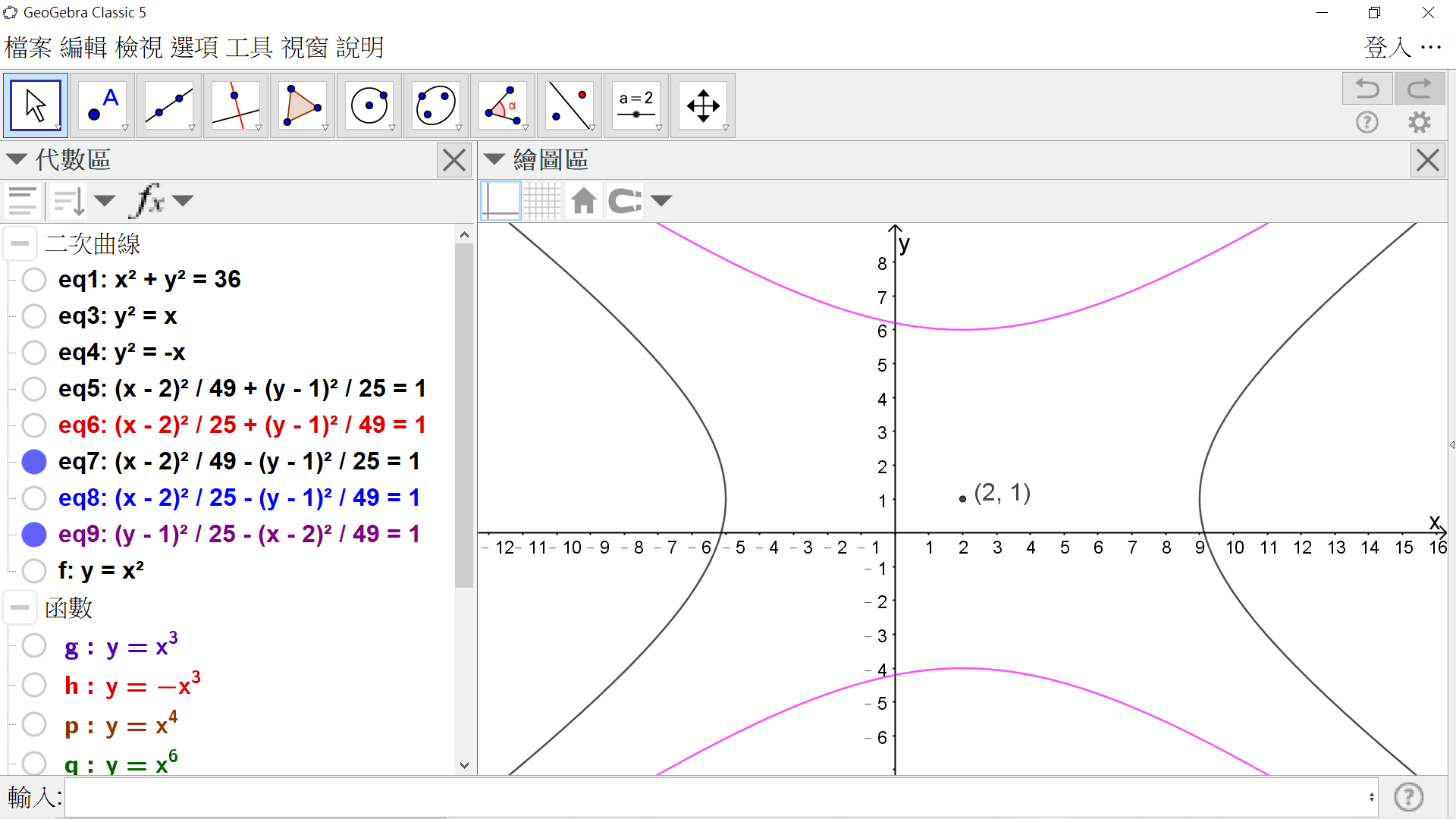 12
13
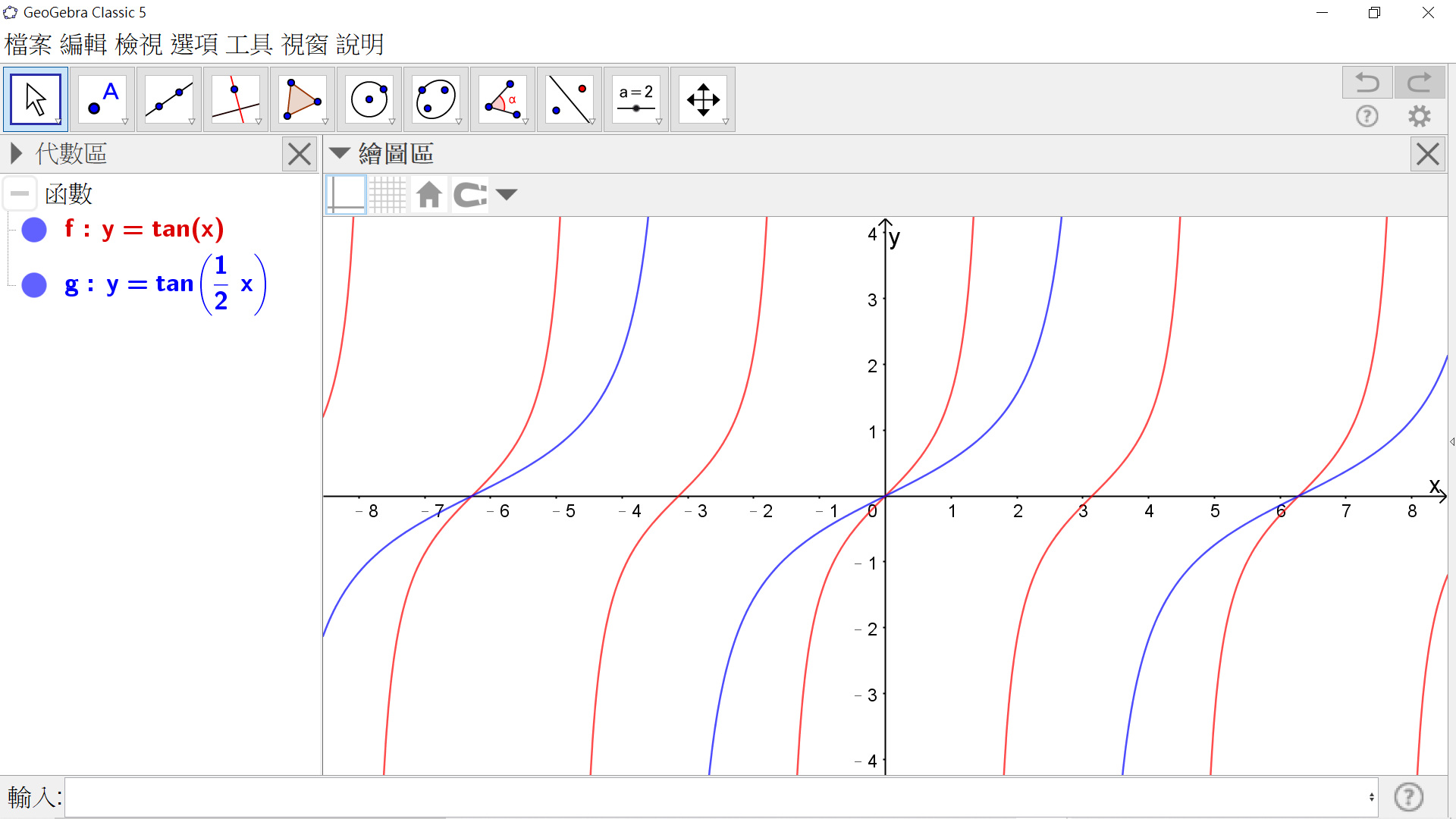 14
練習時間
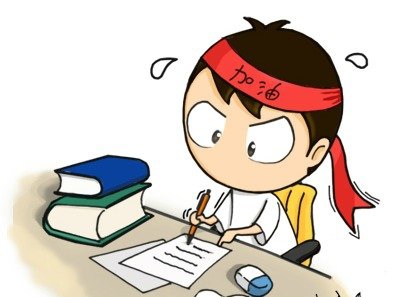 15
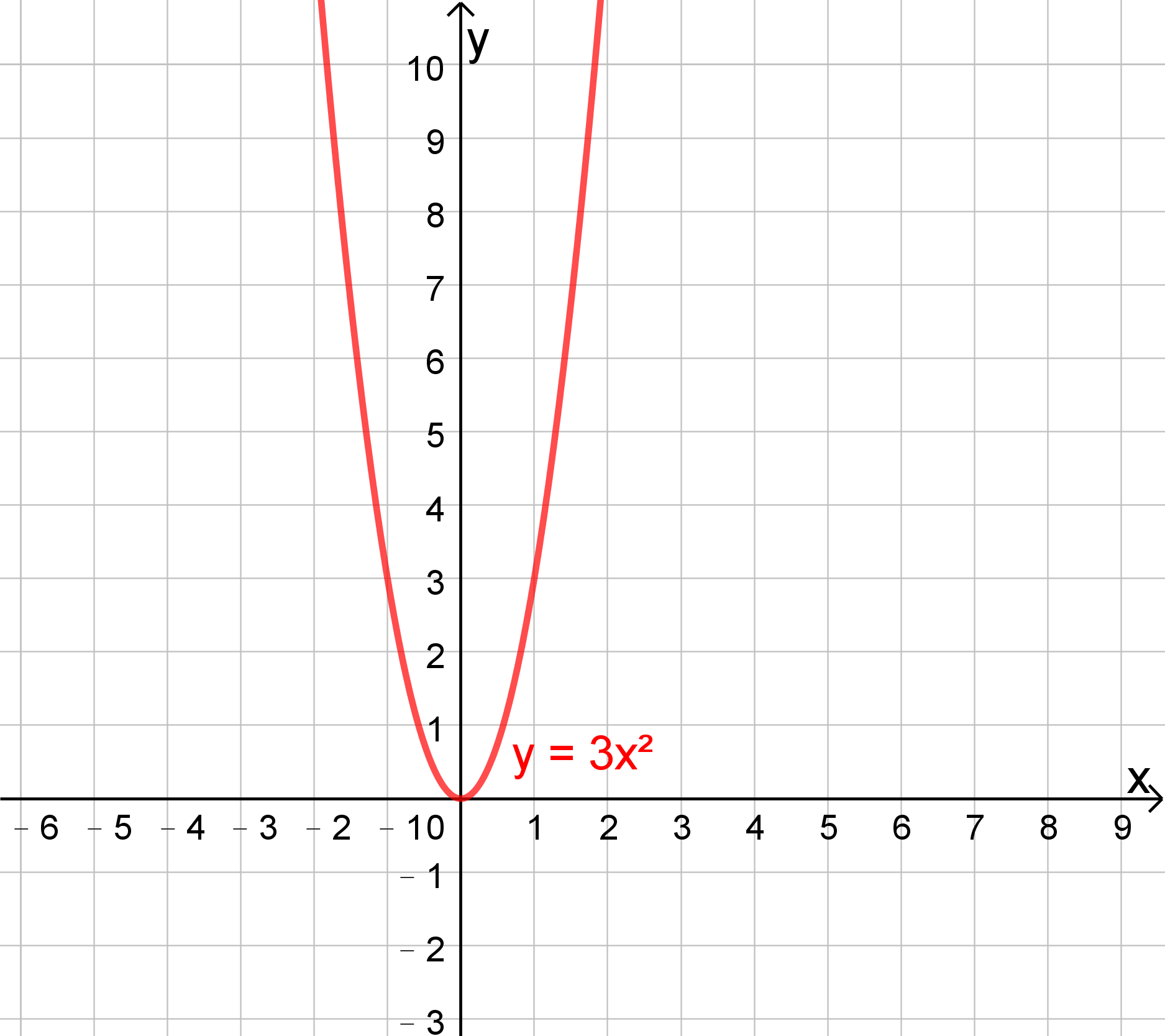 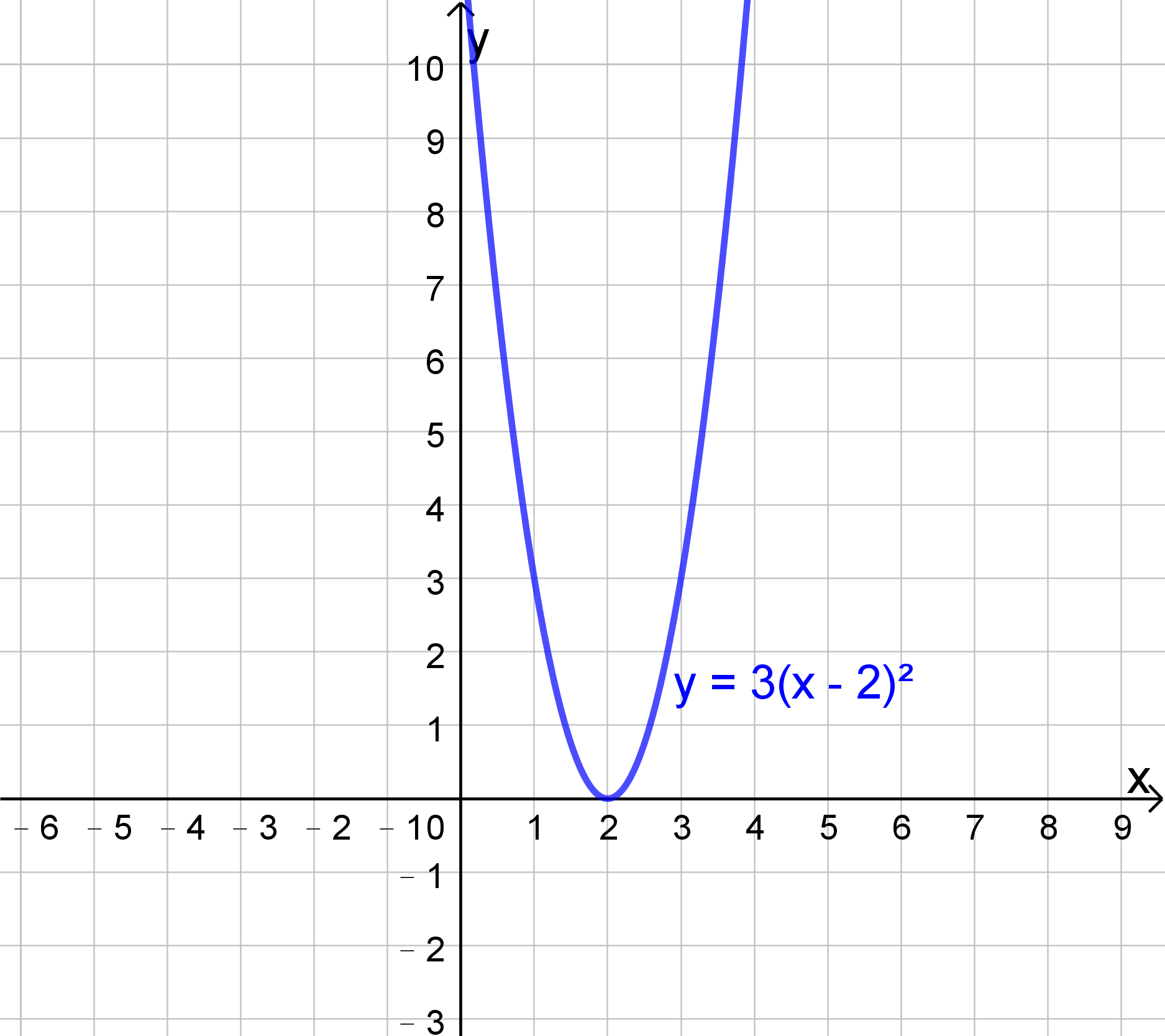 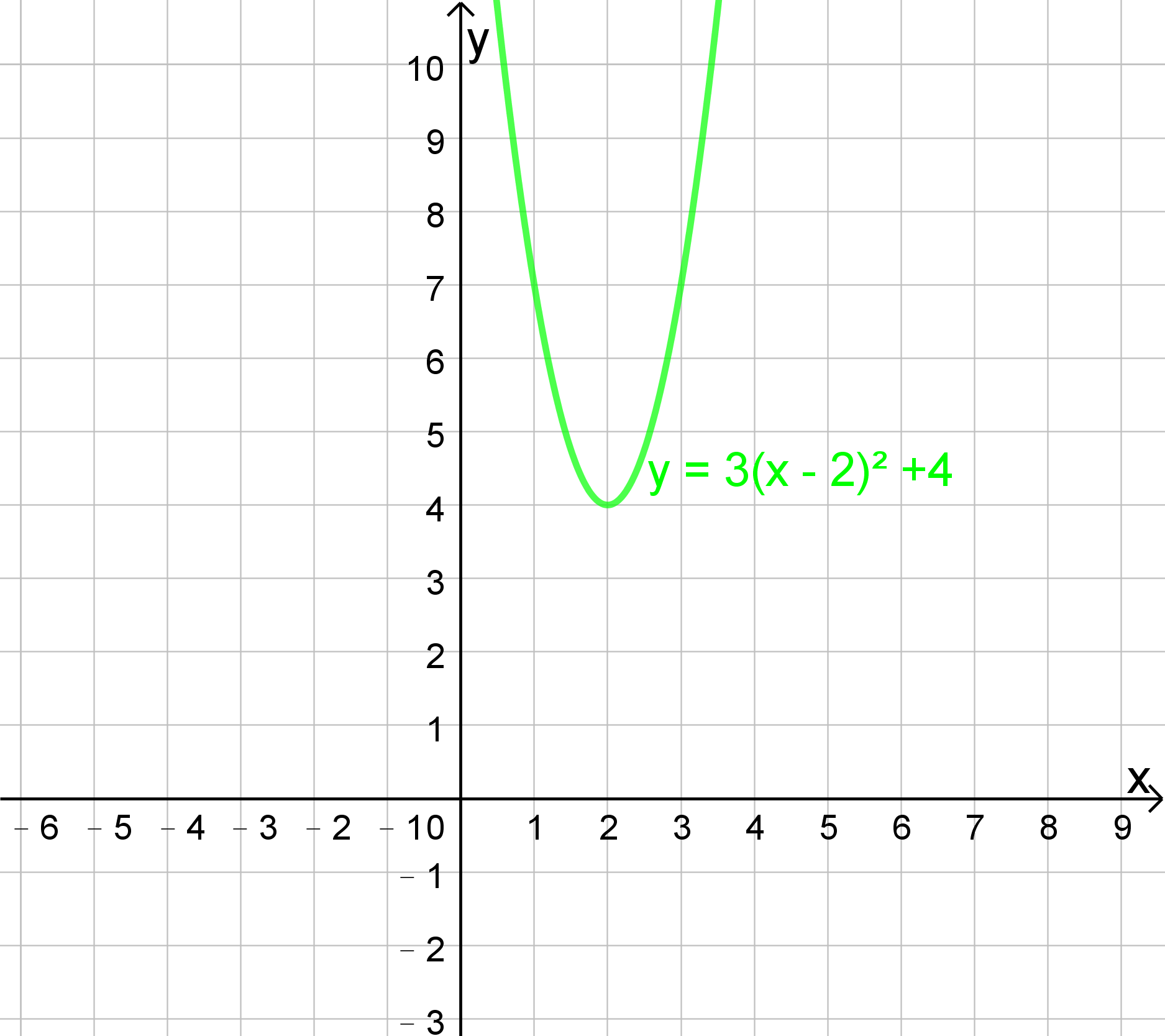 圖形平移
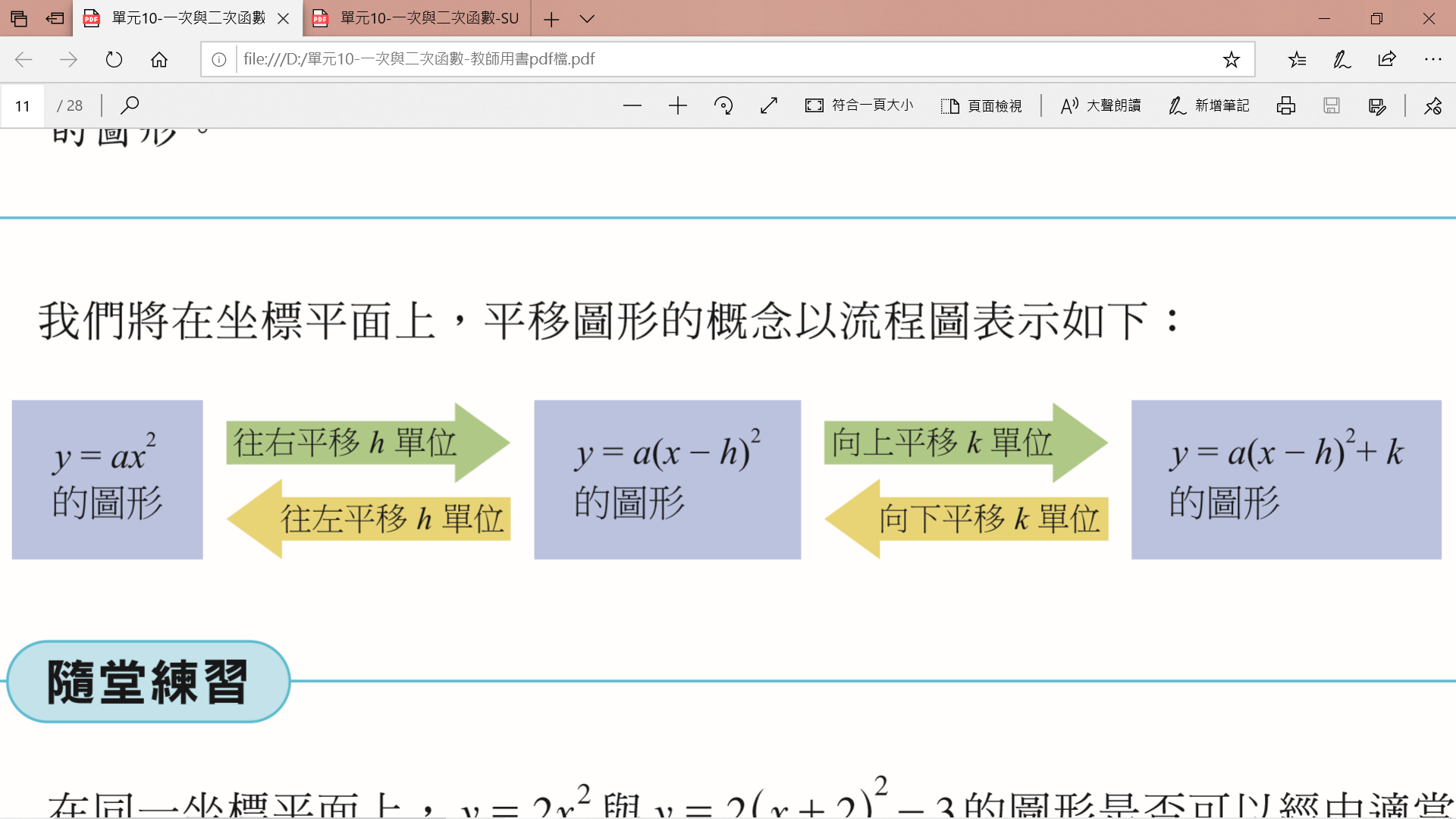 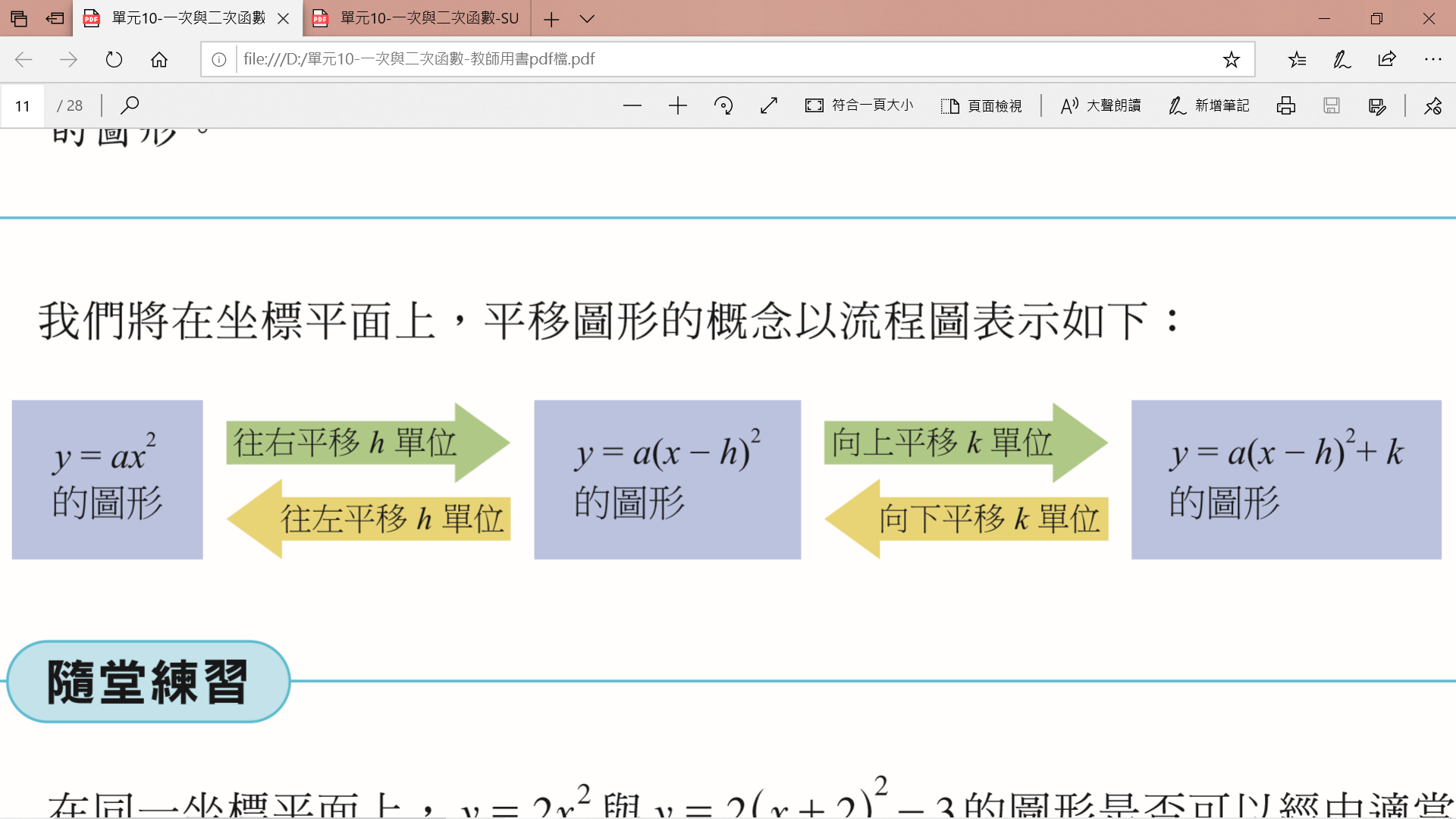 16
圖形平移
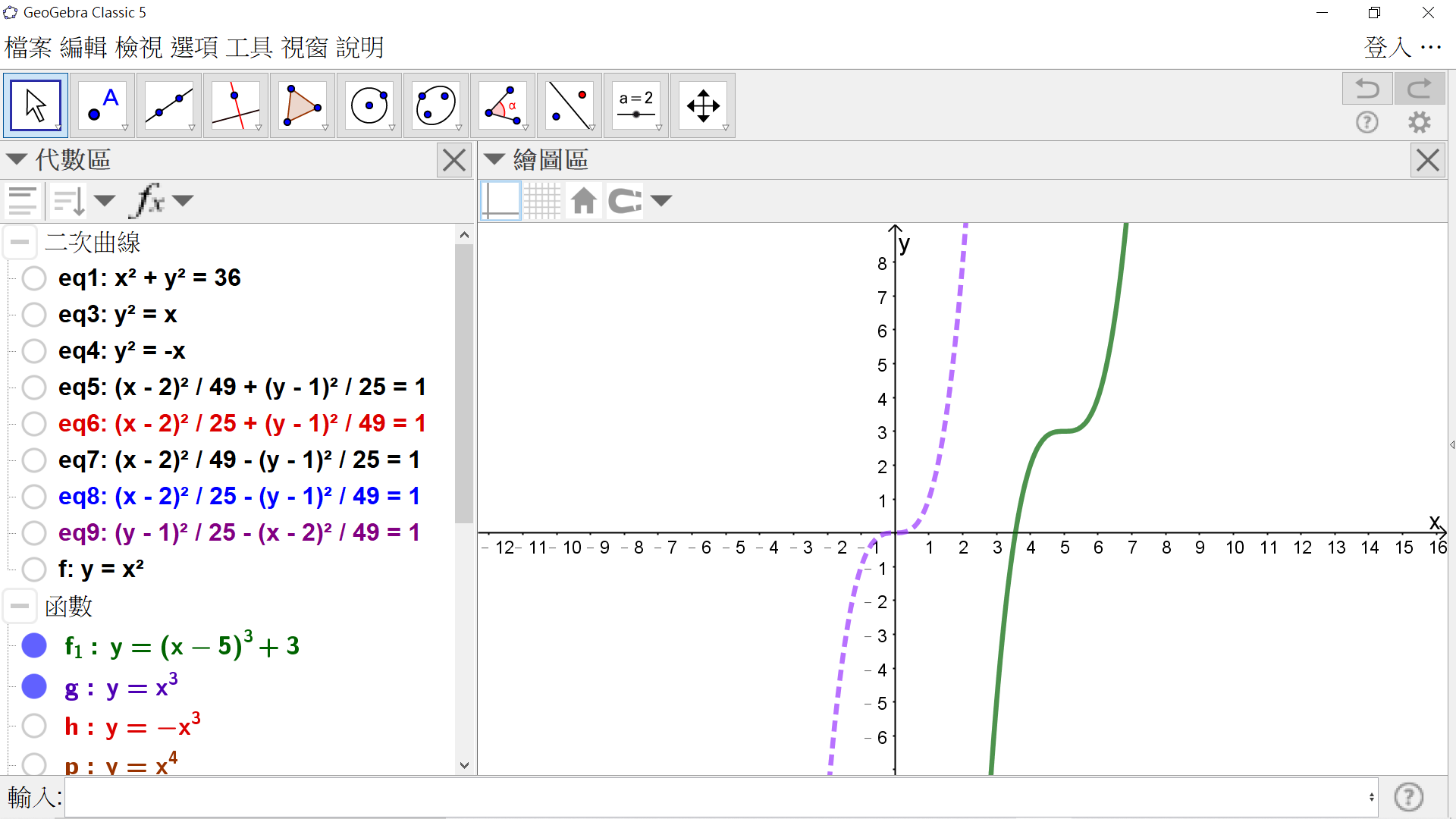 17
練習-圖形平移
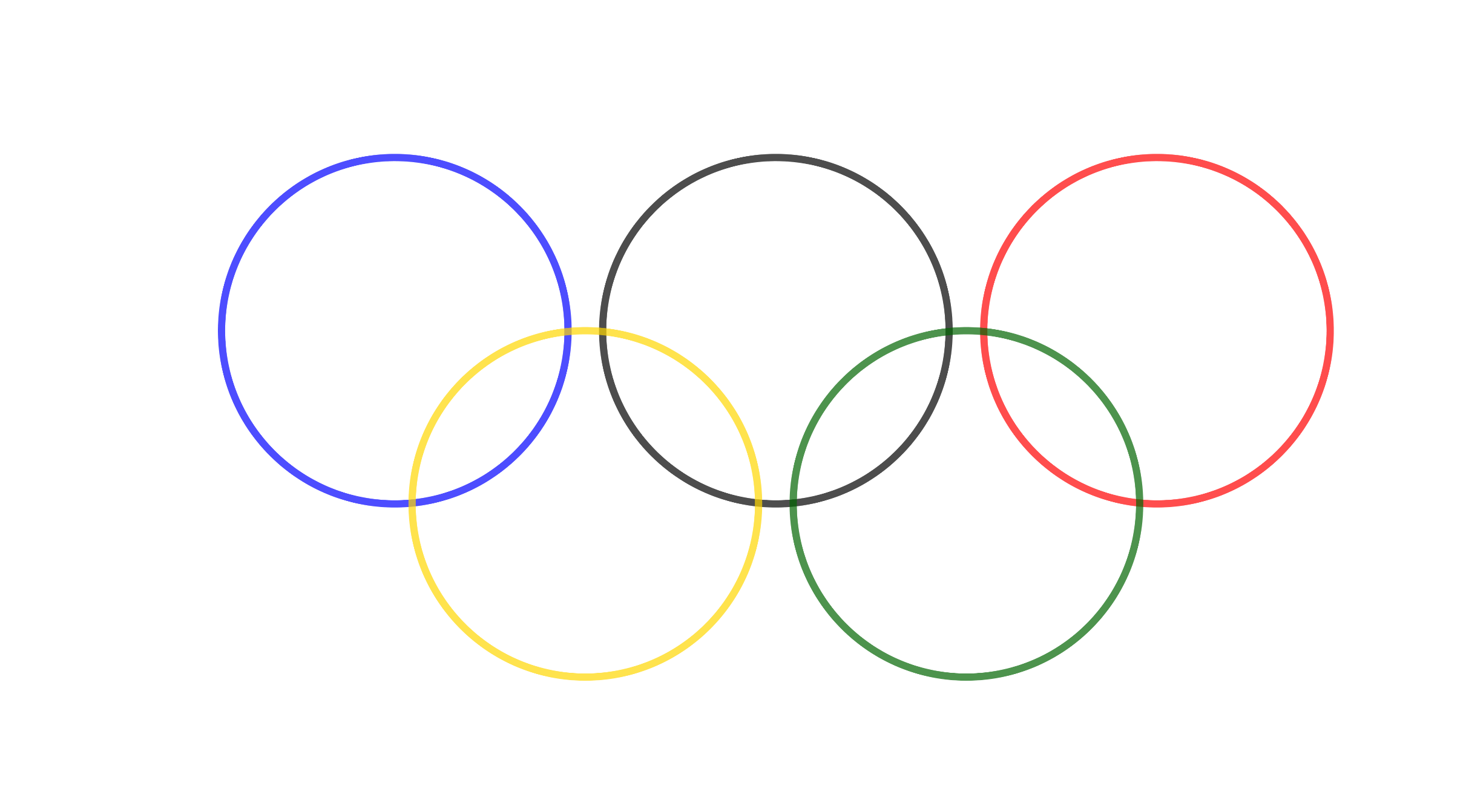 18
圖形伸縮-1
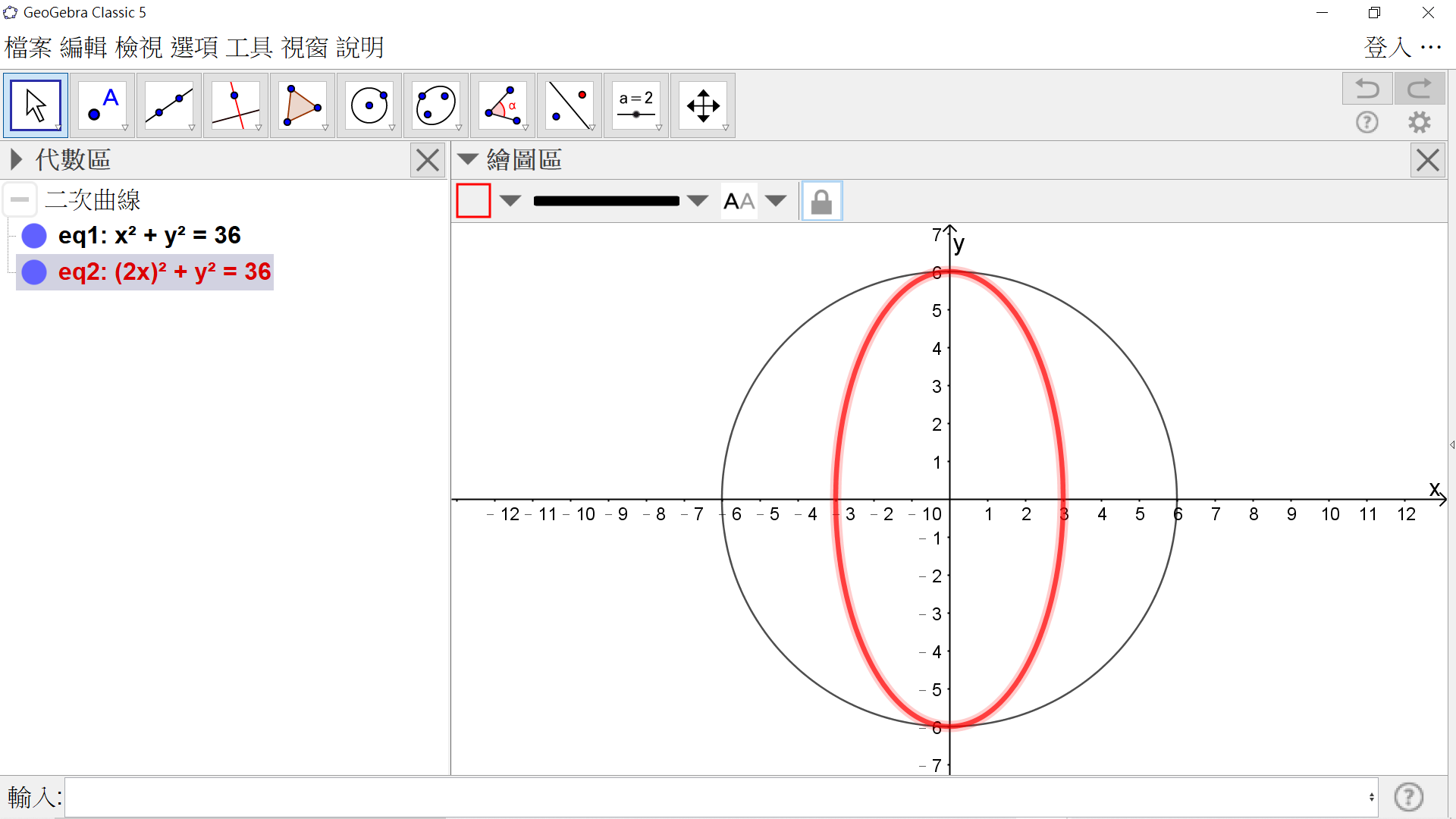 19
圖形伸縮-2
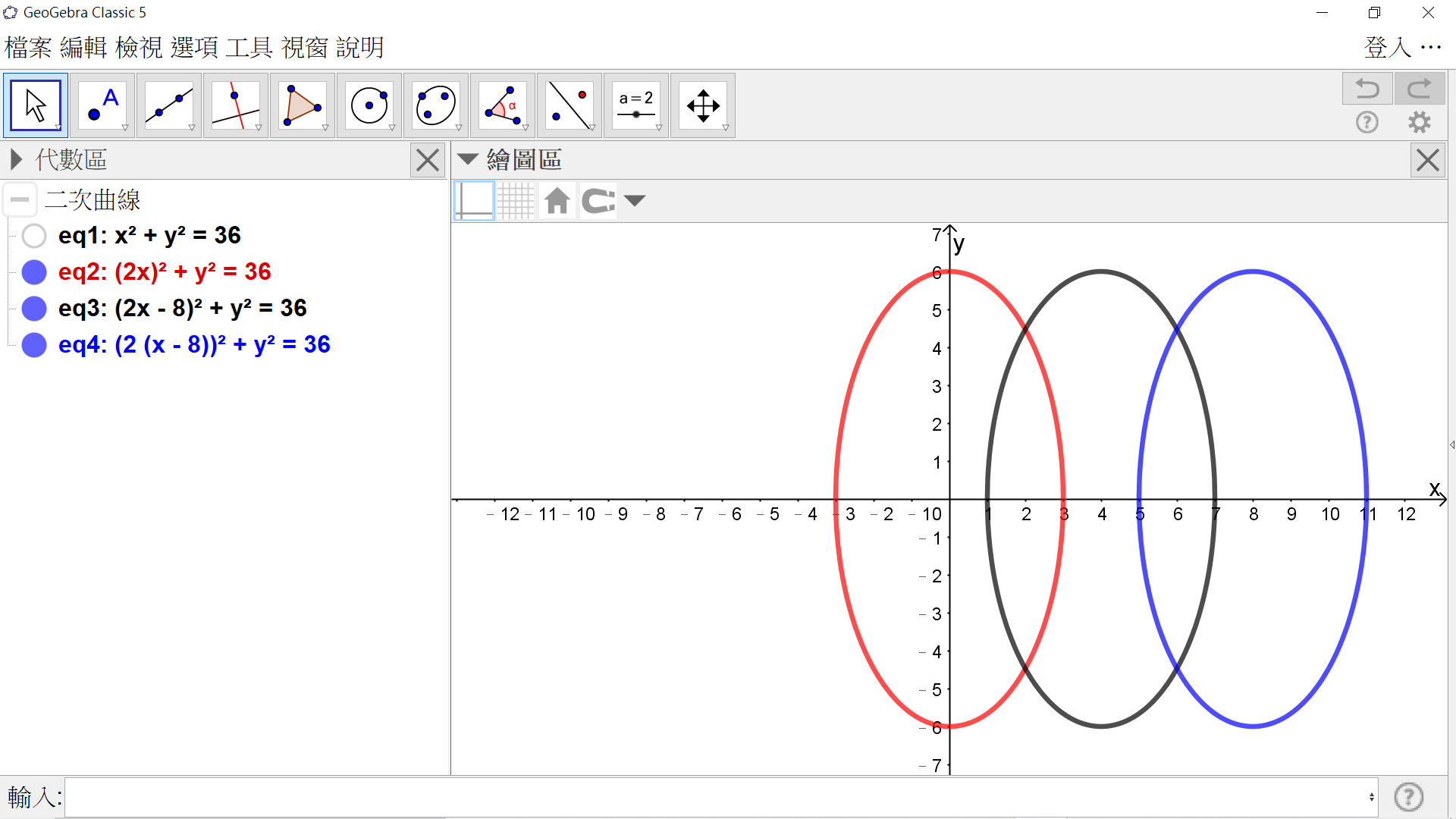 20
圖形對稱
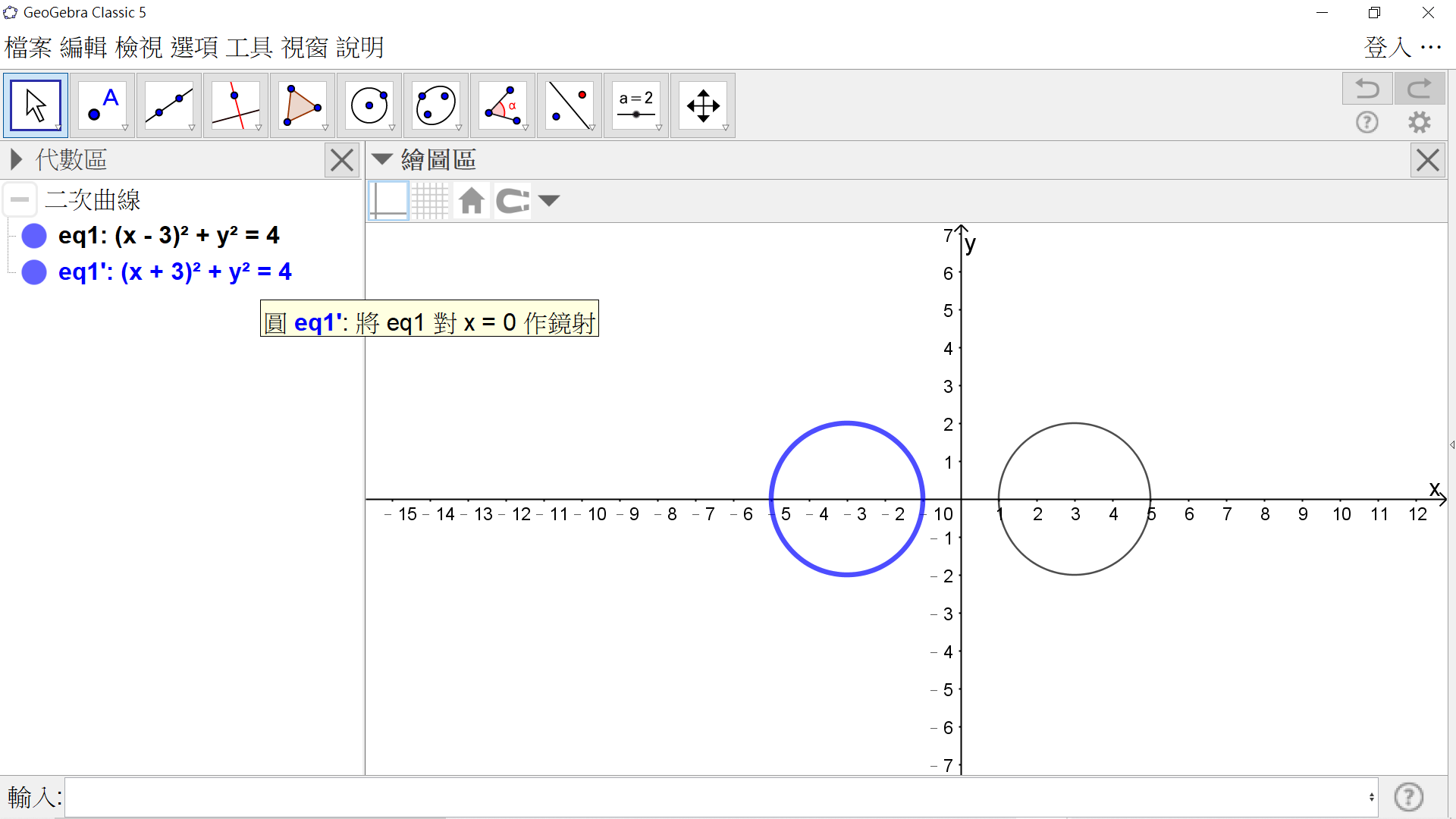 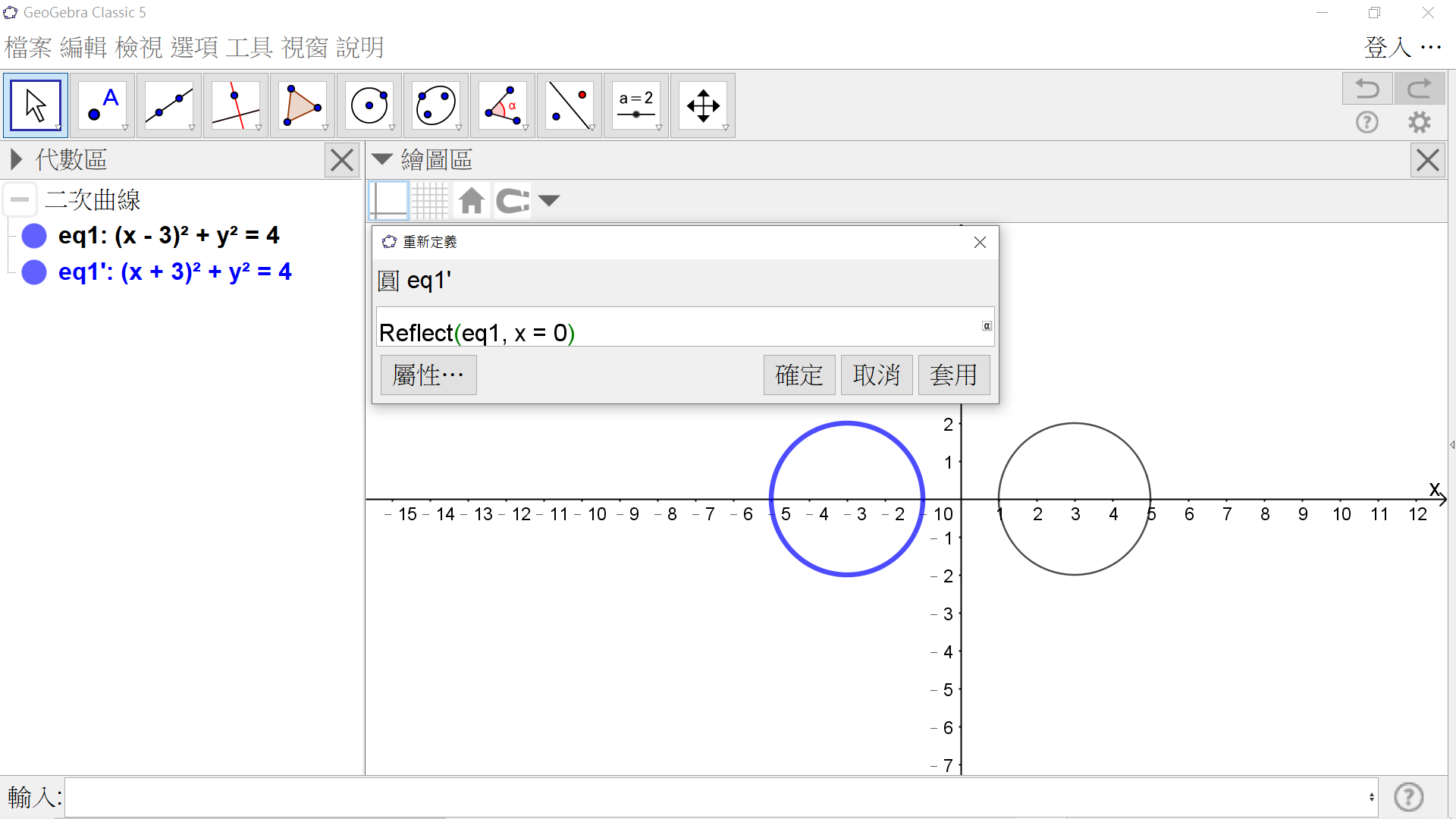 reflect(物件,對稱線(點))
21
圖形旋轉-1
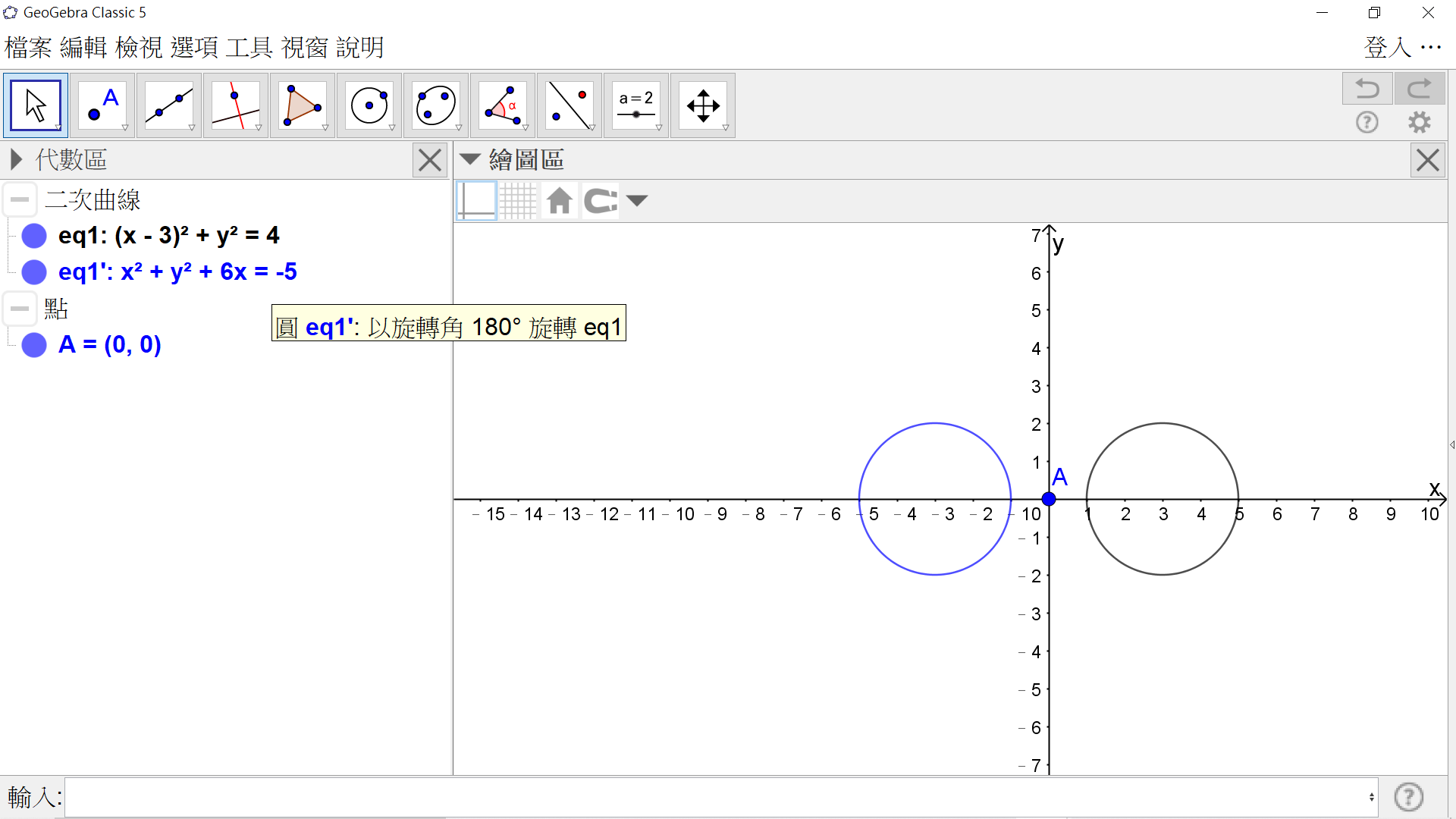 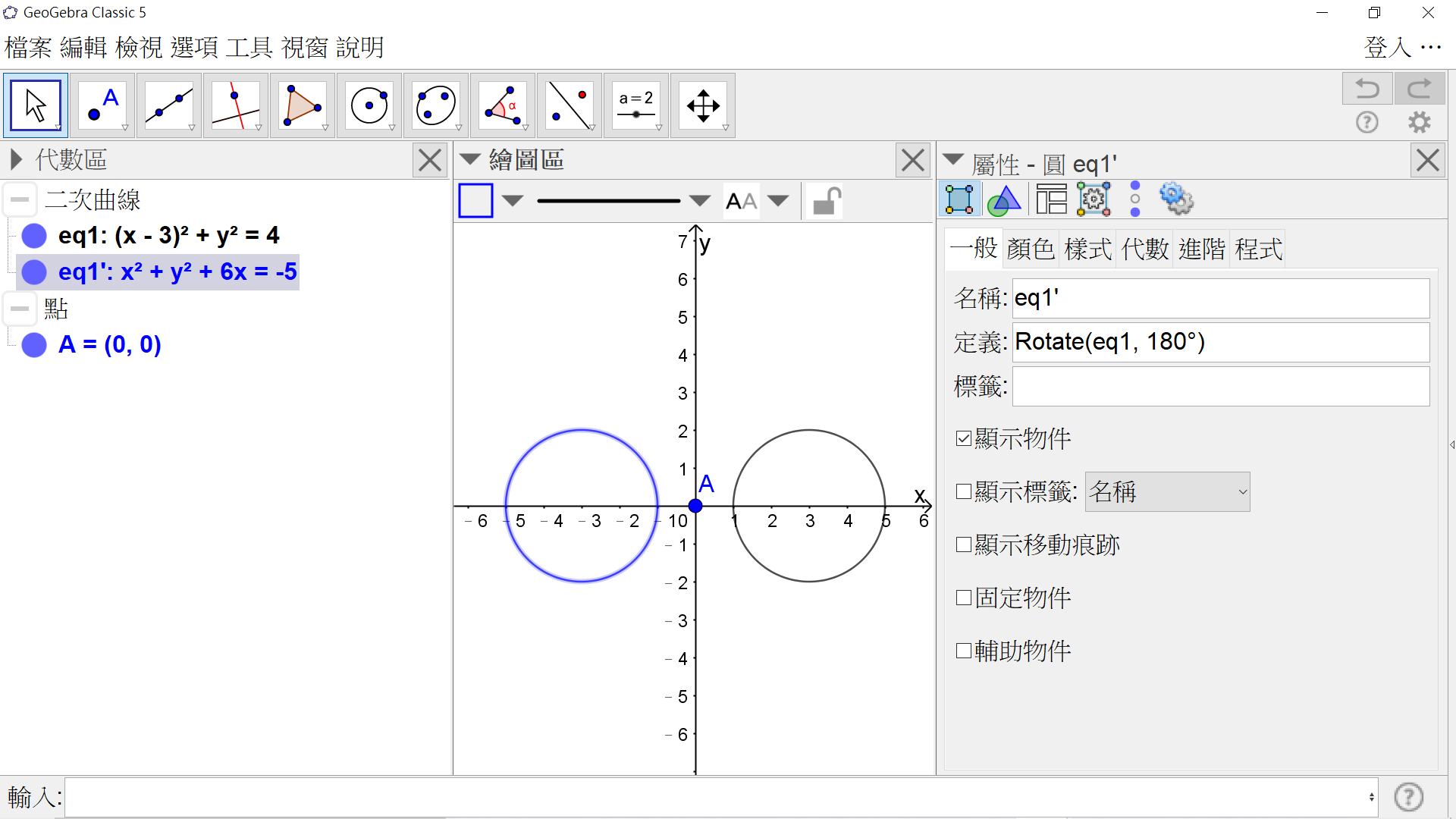 rotate(物件,角度)
22
圖形旋轉-2
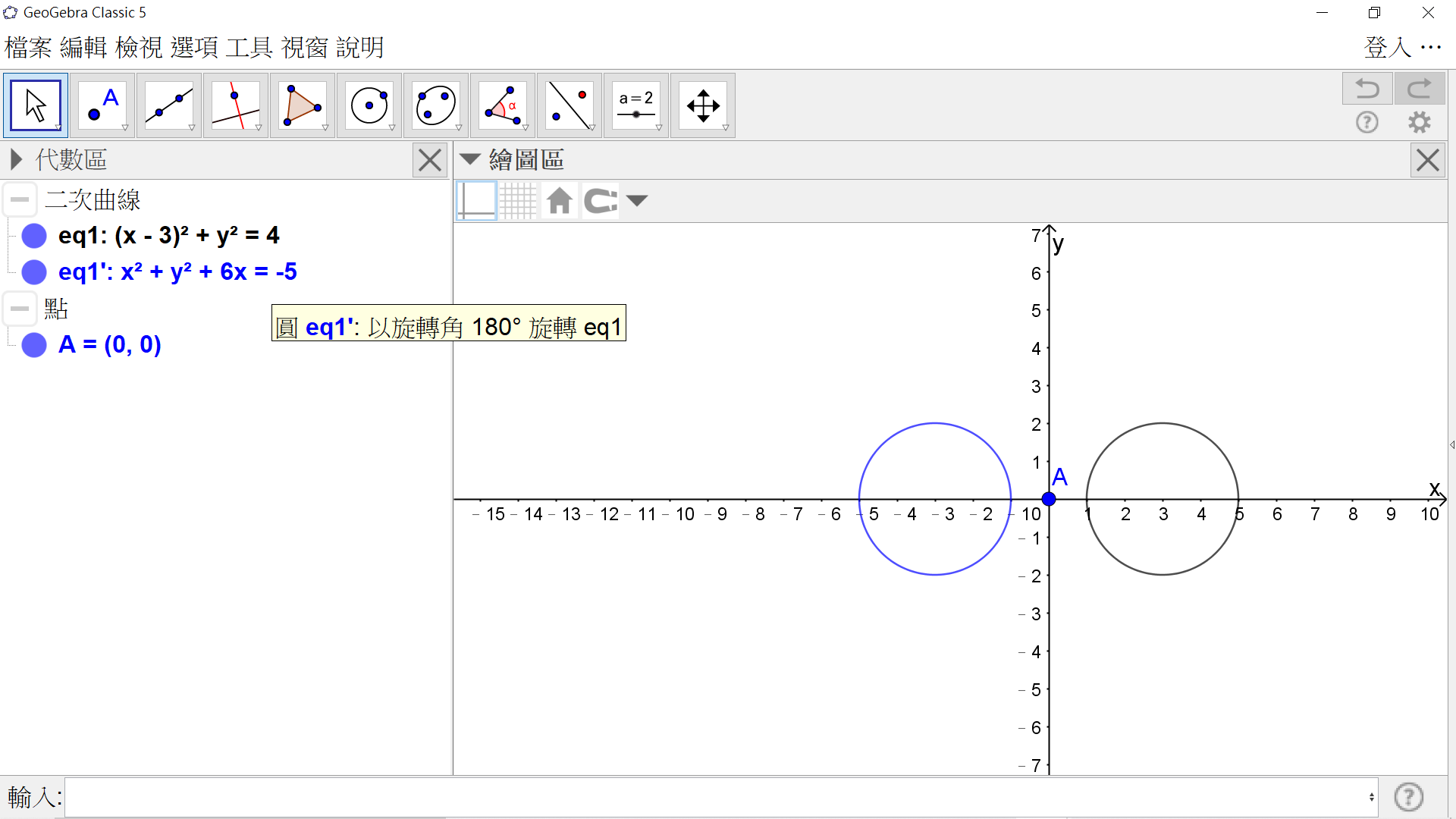 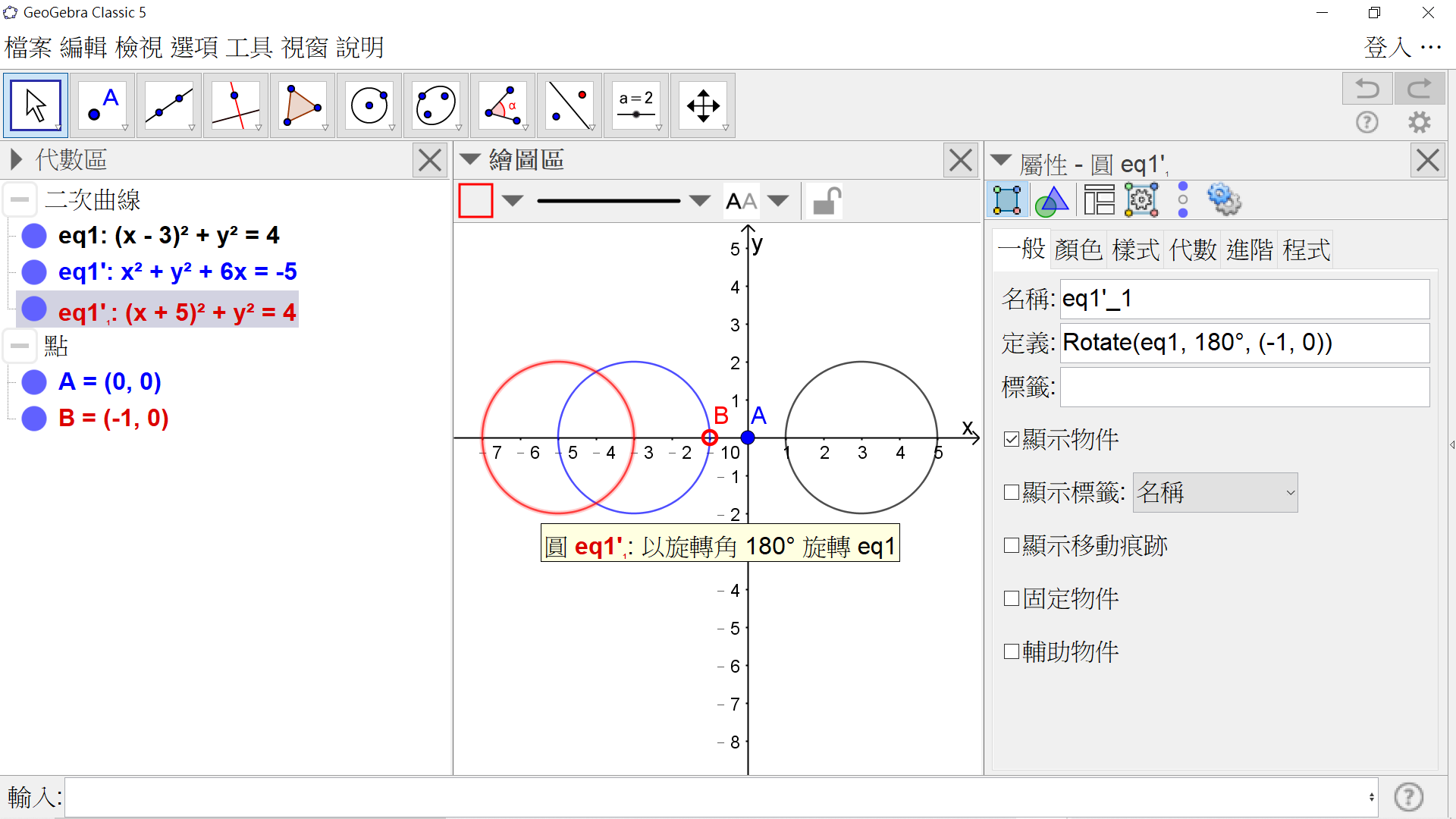 rotate(物件,角度,旋轉中心)
23
練習時間
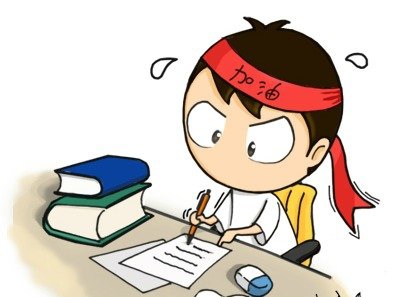 24
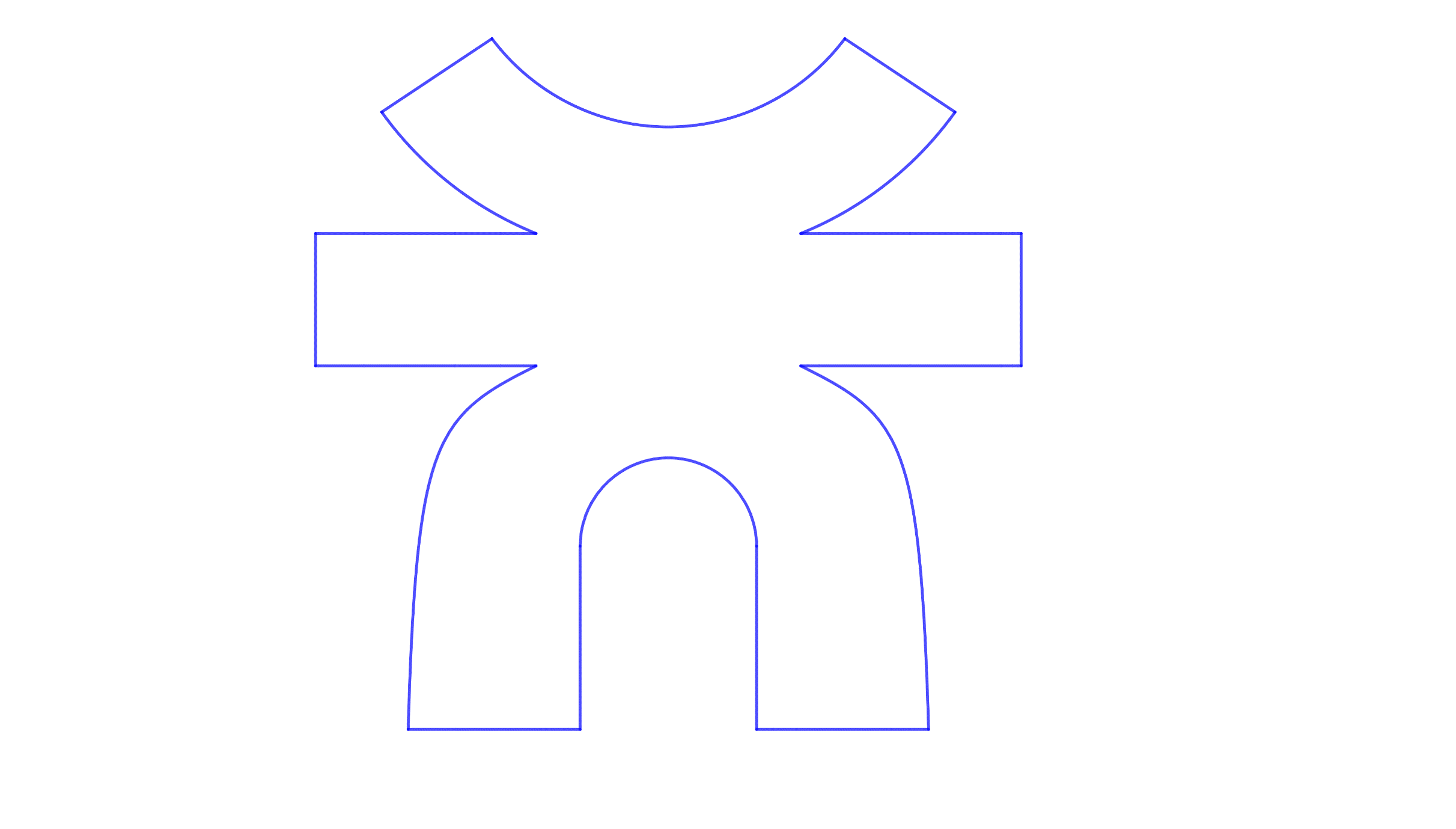 25
PART  II
26
截取部分函數
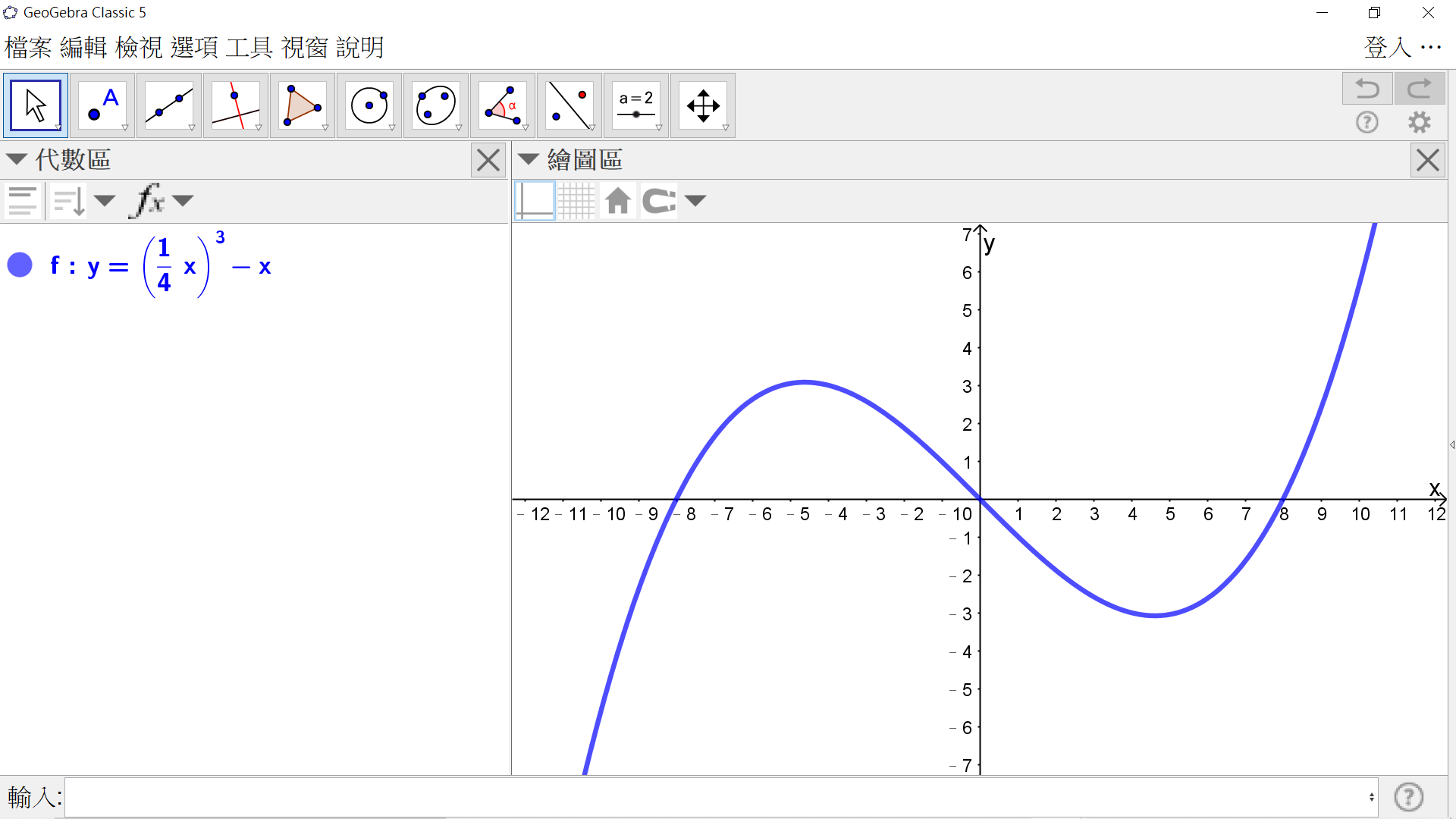 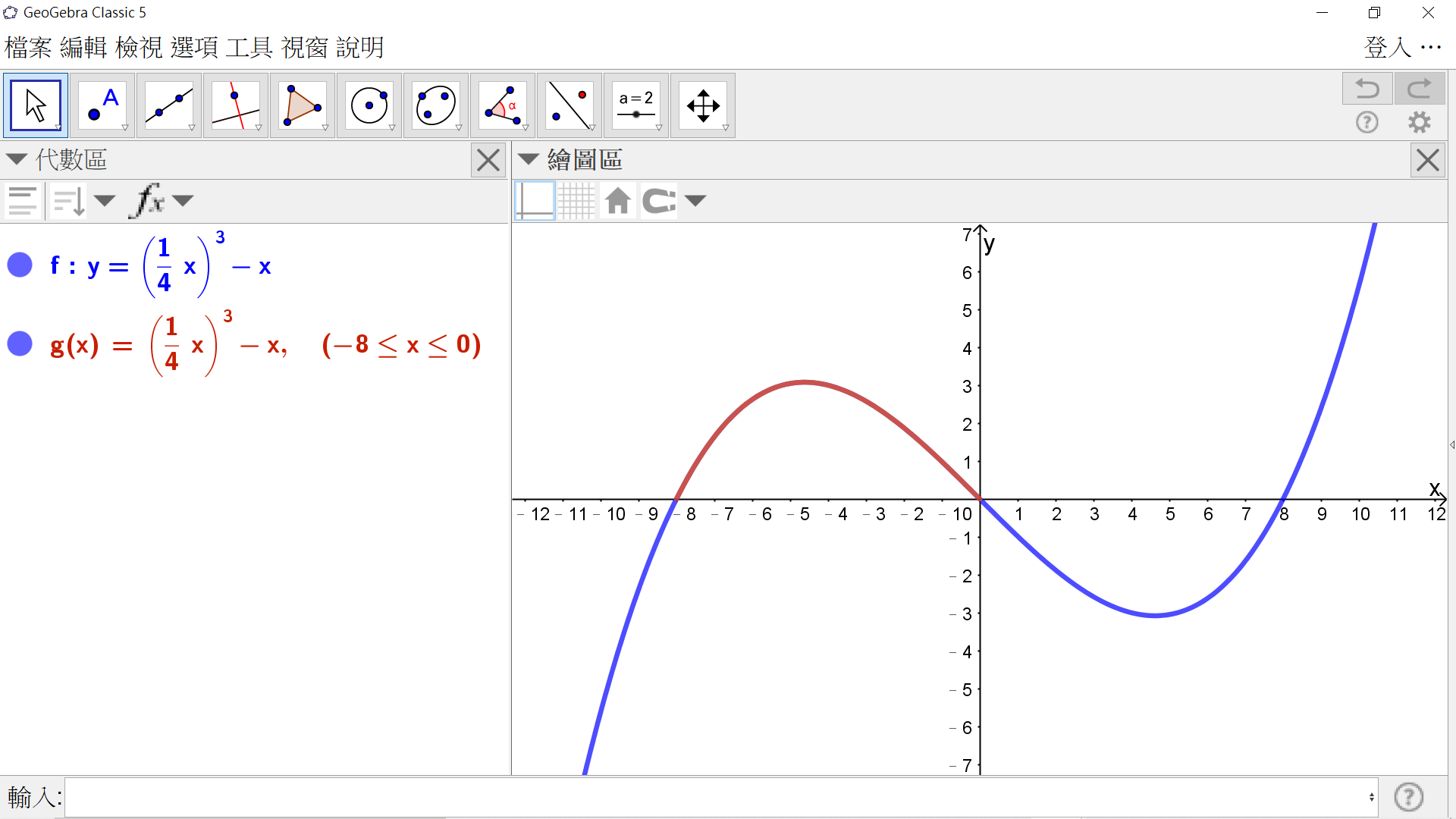 27
兩函數間塗色
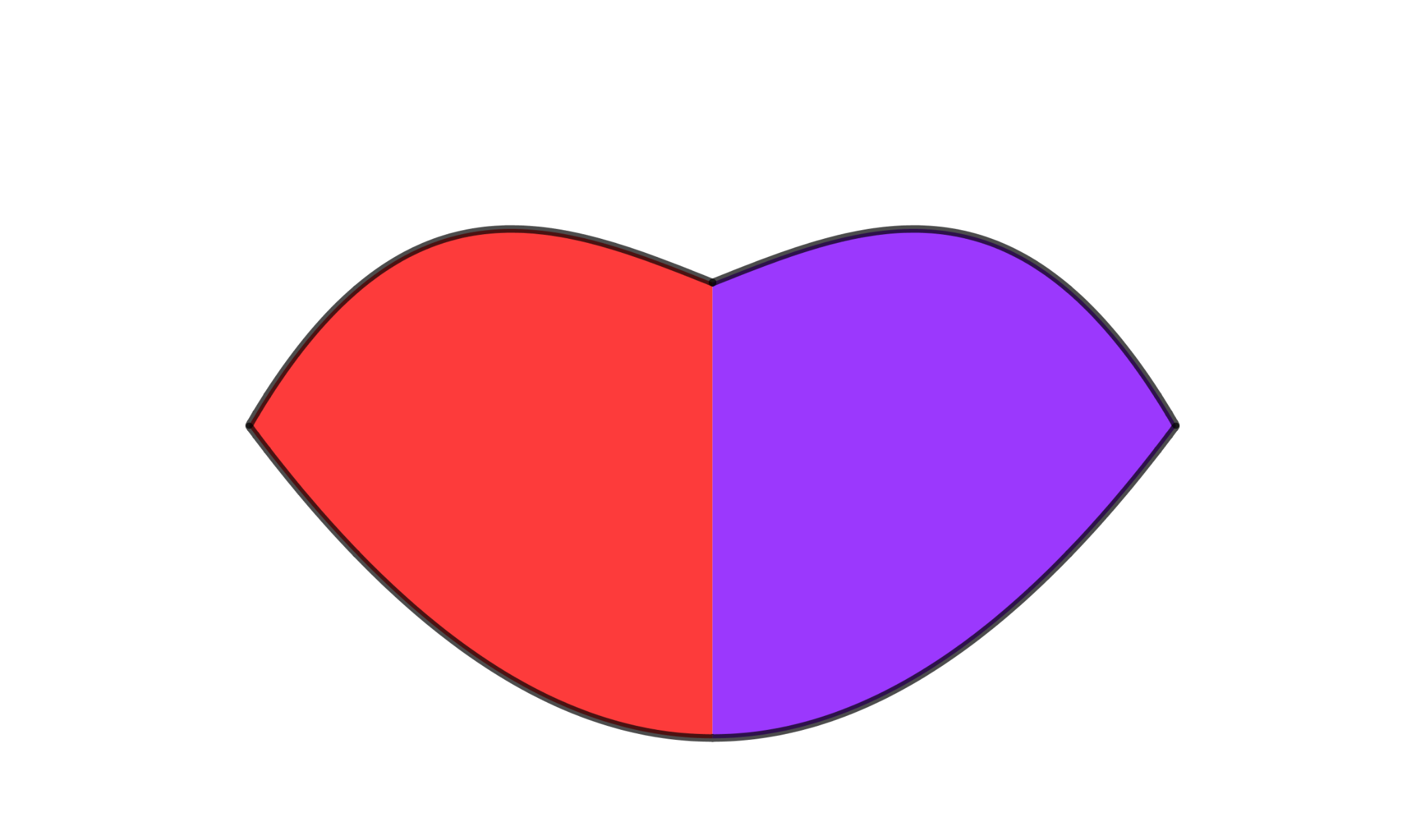 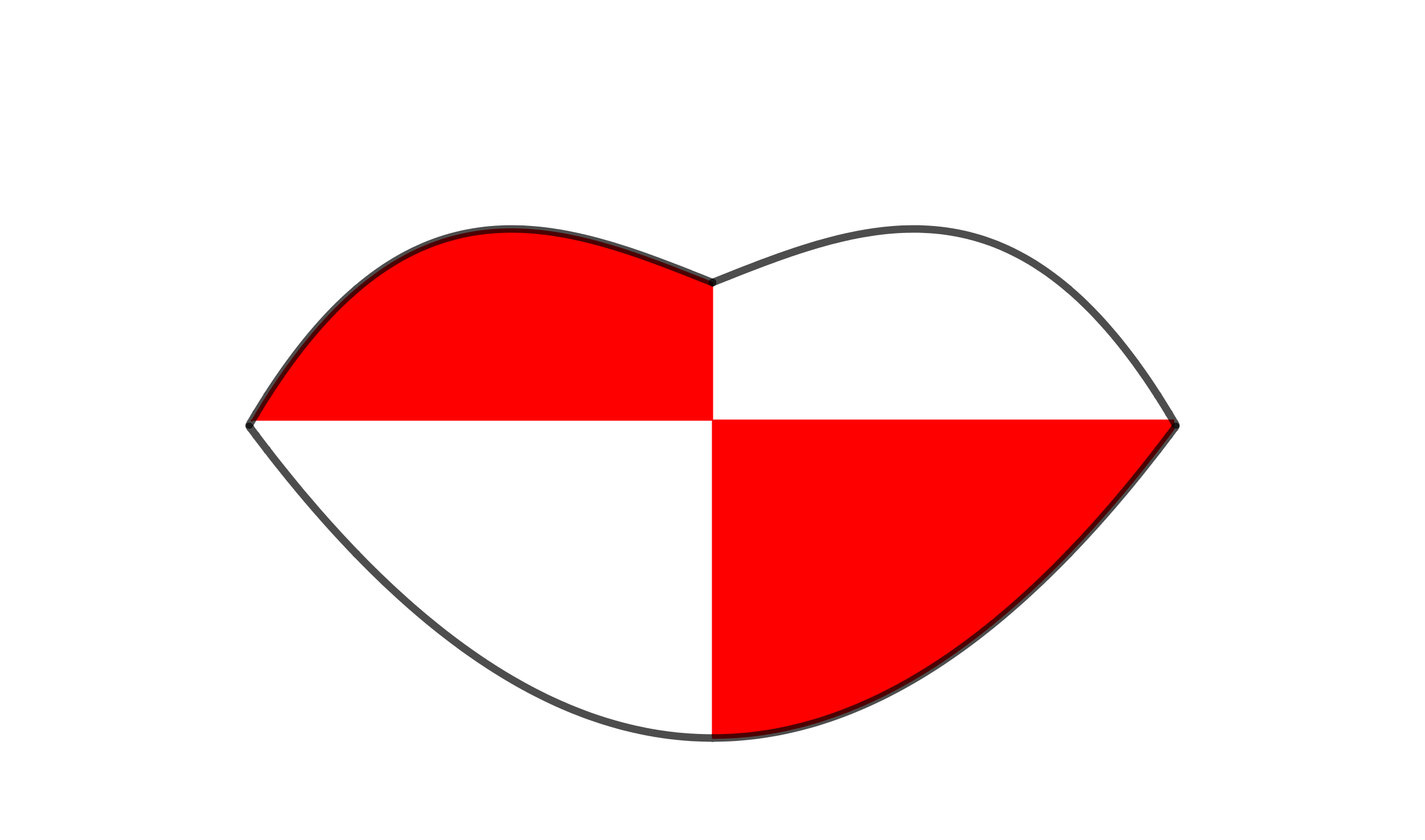 28
練習時間
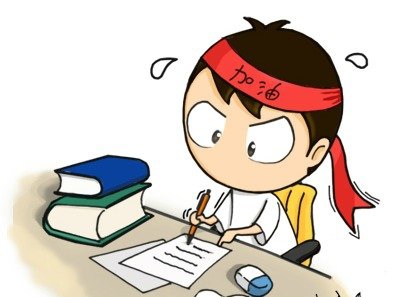 29
GGB作圖
原圖
你(妳)的作品
30